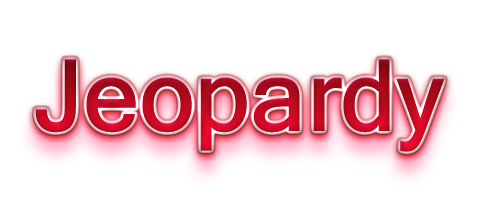 Time Frames and Conditions: 
Permanency Decisions
[Speaker Notes: Created by Educational Technology Network. www.edtechnetwork.com 2009]
Question 1 - 10
This goal is pursued at the same time as the primary permanency goal.
Answer 1 – 10
What is a concurrent goal?
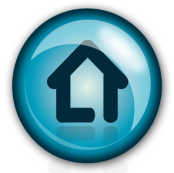 Question 1 - 20
These must be demonstrated at every permanency hearing.
Answer 1 – 20
What are Reasonable Efforts?
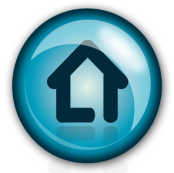 Question 1 - 30
Permanency must be achieved for a child with the goal of returning to the parent within this timeframe.
Answer 1 – 30
What is 12 months from the date of placement?
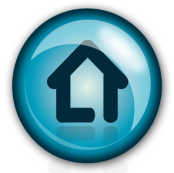 Question 1 - 40
When a child has been in placement for 15 out of the last 22 months, the law requires this to be filed.
Answer 1 – 40
What is a TPR petition?
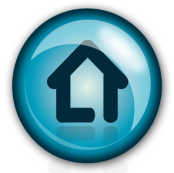 Question 1 - 50
A plan that must be implemented to control safety threats before a child in placement returns to a parent.
Answer 1 – 50
What is an In-Home Safety Plan?
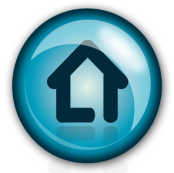 Question 2 - 10
Prior to adoption finalization, the CCYA is responsible for advising and assisting the adoptive parents in determining this type of ongoing financial support.
Answer 2 – 10
What is Adoption Assistance?
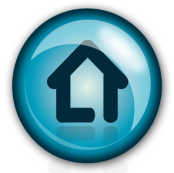 Question 2 – 20
The timeframe in which the CCYA must finalize an adoption.
Answer 2 – 20
What is 24 months from placement?
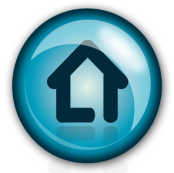 Question 2 - 30
The age a child must give consent to be adopted or participate in adoption counseling.
Answer 2 – 30
What is 12 years or older?
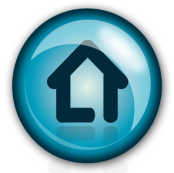 Question 2 - 40
To finalize an adoption, this goal must be determined be unachievable.
Answer 2 – 40
What is return to parent?
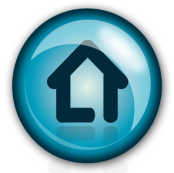 Question 2 - 50
An agreement to allow this may be signed by the adoptive parents and the biological family prior to an adoption finalization.
Answer 2 – 50
What is continuing contact?
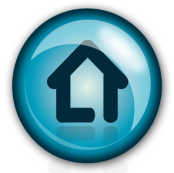 Question 3 - 10
The acronym, PLC stands for this.
Answer 3 – 10
What is Permanent Legal Custodian?
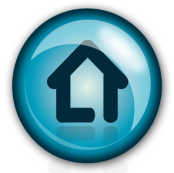 Question 3 - 20
For the child who has this goal because he/she does not wish to be adopted, the child needs to participate in this service.
Answer 3 – 20
What is adoption counseling? 
(example: Child Preparation)
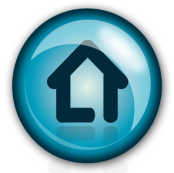 Question 3 - 30
The amount of time that a child must spend in the care of the identified custodian before a goal of PLC can be achieved.
Answer 3 – 30
What is six months? 
(Six months need not be consecutive and some of the time can be prior to out-of-home care.)
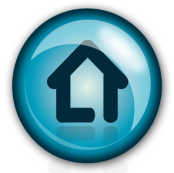 Question 3 - 40
At least one of these types of hearings must take place before a goal of PLC can be achieved.
Answer 3 – 40
What is a permanency hearing?
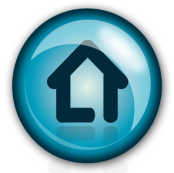 Question 3 - 50
These types of cases may require exceptions to general timelines and conditions.
Answer 3 – 50
What are cases of aggravated circumstances and cases subject to ICWA?
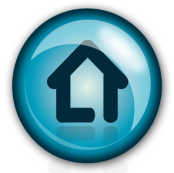 Question 4 - 10
A dependent child requires this type of hearing to occur every six months, regardless of permanency goal.
Answer 4 – 10
What is a permanency hearing?
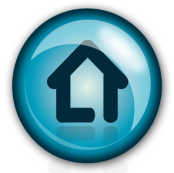 Question 4 - 20
For a permanency goal of Fit and Willing Relative, the court needs to make an adjudication of this first.
Answer 4 – 20
What is dependency?
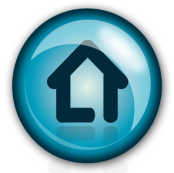 Question 4 - 30
The CCYA offers this type of financial assistance to approved kinship caregivers for the child under the goal of Fit and Willing Relative.
Answer 4 – 30
What are foster care maintenance payments?
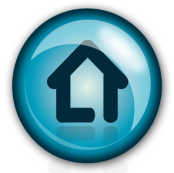 Question 4 - 40
The CCYA ensures that the child with a goal of Fit and Willing Relative maintains connections to biological parents and siblings through this.
Answer 4 – 40
What is frequent and quality visitation?
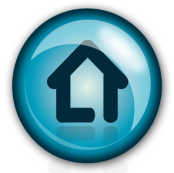 Question 4 - 50
A concurrent goal must be established by this time.
Answer 4 – 50
What is 90 days from date of placement?
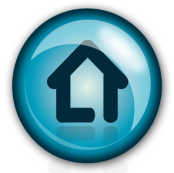 Question 5 - 10
The acronym, APPLA stands for this.
Answer 5 – 10
What is Another Planned Permanency Living Arrangement?
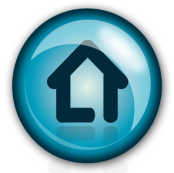 Question 5 - 20
When you have procedural questions about permanency planning in a specific case, you should first confer with this person.
Answer 5 – 20
Who is your supervisor?
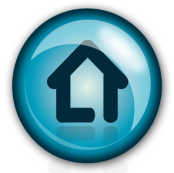 Question 5 - 30
This state document contains detailed explanations of all five permanency goals, including APPLA.
Answer 5 – 30
What is the OCYF Concurrent Planning Bulletin?
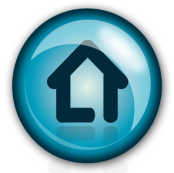 Question 5 - 40
These goals must be ruled out before APPLA becomes the primary goal.
Answer 5 – 40
What are all other permanency goals?
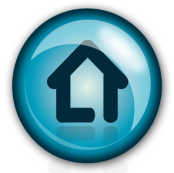 Question 5 - 50
This must be clearly identified and documented before APPLA becomes the primary goal.
Answer 5 – 50
What are compelling reasons that no other goal serves the child’s best interest?
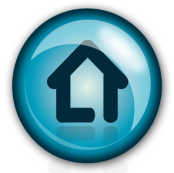